9
The Influence of Monetary and Fiscal Policy on Aggregate Demand
Revision
How government deficit and/or tax reduction affects the economic growth in the long run?
Government deficit decreases national saving, income tax reduction increases it while investment tax credit increases investments.
How the money supply controlled by central bank affects the price level in the long run?
According to the quantity theory of money, money supply determines the value of money and is the primary cause of inflation.
Aggregate Demand
When desired spending changes, aggregate demand shifts, causing short-run fluctuations in output and employment.
Monetary and fiscal policy are sometimes used to offset those shifts and stabilize the economy.
This lecture aims to show:
What is the effect of money supply on the short-run fluctuations of the main macroeconomic variables?
How government spending and tax policy affect economy in the short run?
Revision
Why the aggregate demand curve slopes downward?
The wealth effect
The interest rate effect
The exchange rate effect
Why the aggregate demand curve slopes downward?
For a very open economy, such as the UK, the most important reason for the downward slope of the aggregate demand curve is the exchange rate effect.
For a relatively closed economy, such as the US, the most important reason for the downward slope of the aggregate demand curve is the interest rate effect.
In EU, because of the common currency the exchange rate effect is muted.
The Theory of Liquidity Preference
Keynes developed the theory of liquidity preference in order to explain what factors determine the economy’s interest rate.
According to the theory, the interest rate adjusts to balance the supply and demand for money.
Revision
Money Supply
The money supply is controlled by the central bank through:
Open-market operations
Changing the reserve requirements
Changing the refinancing rate
Because it is fixed by the central bank, the quantity of money supplied does not depend on the interest rate.
The fixed money supply is represented by a vertical supply curve.
The Theory of Liquidity Preference
Money Demand
Money demand is determined by several factors.
According to the theory of liquidity preference, one of the most important factors is the interest rate.
People choose to hold money instead of other assets that offer higher rates of return because money can be used to buy goods and services.
The opportunity cost of holding money is the interest that could be earned on interest-earning assets.
An increase in the interest rate raises the opportunity cost of holding money.
As a result, the quantity of money demanded is reduced.
The Theory of Liquidity Preference
Equilibrium in the Money Market
According to the theory of liquidity preference:
The interest rate adjusts to balance the supply and demand for money.  
There is one interest rate, called the equilibrium interest rate, at which the quantity of money demanded equals the quantity of money supplied.
Assume the following about the economy:
The price level is stuck at some level.
For any given price level, the interest rate adjusts to balance the supply and demand for money.
The level of output responds to the aggregate demand for goods and services.
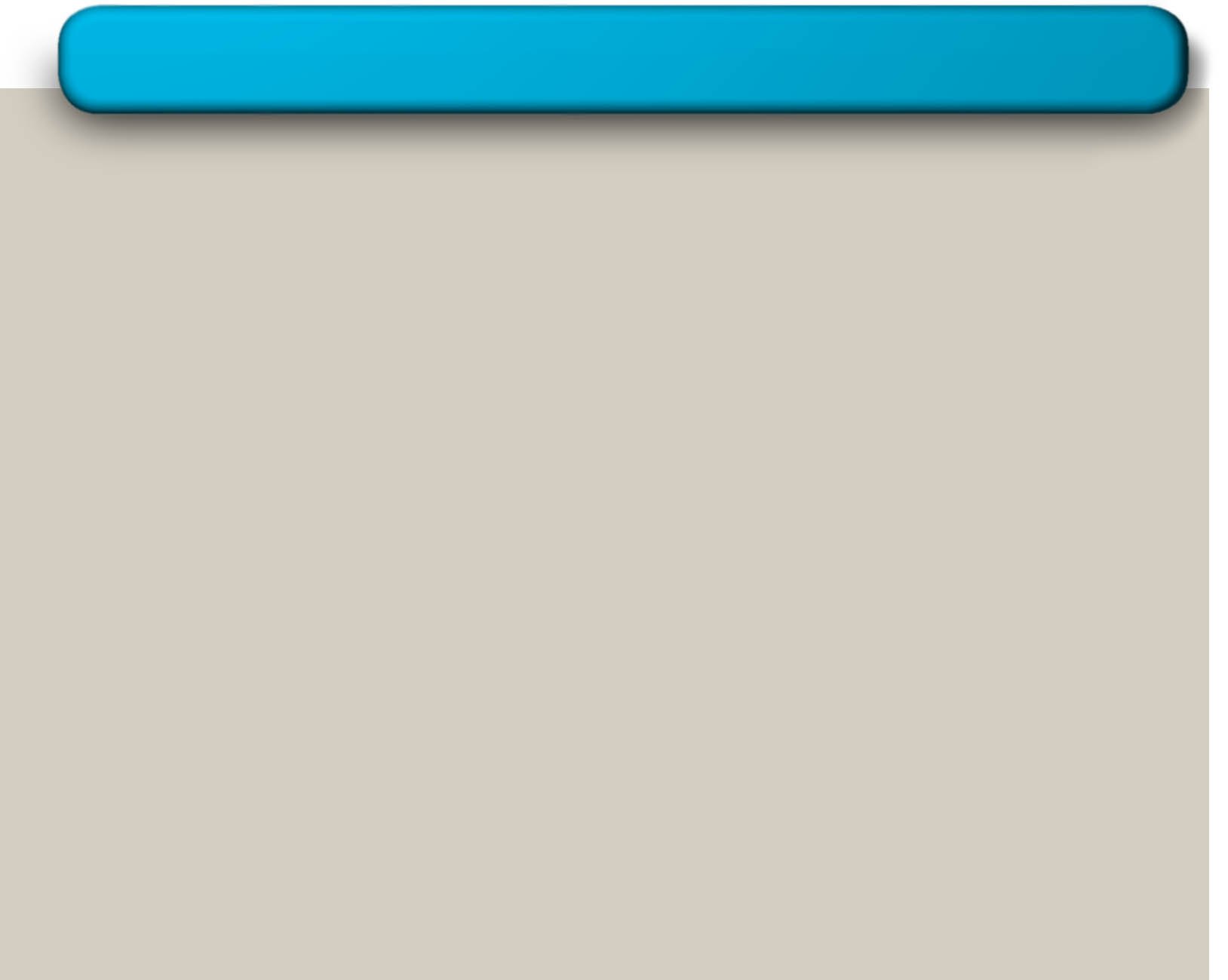 Money
supply
r1
Equilibrium
interest
rate
r2
Money
demand
d
d
M
M2
Figure 1 Equilibrium in the Money Market
Interest
Rate
Quantity of
0
Quantity fixed
Money
by the central bank
Copyright©2010  South-Western
The Downward Slope of the Aggregate Demand Curve
The price level is one determinant of the quantity of money demanded.
A higher price level increases the quantity of money demanded for any given interest rate.
Higher money demand leads to a higher interest rate.
The quantity of goods and services demanded falls.
The end result of this analysis is a negative relationship between the price level and the quantity of goods and services demanded.
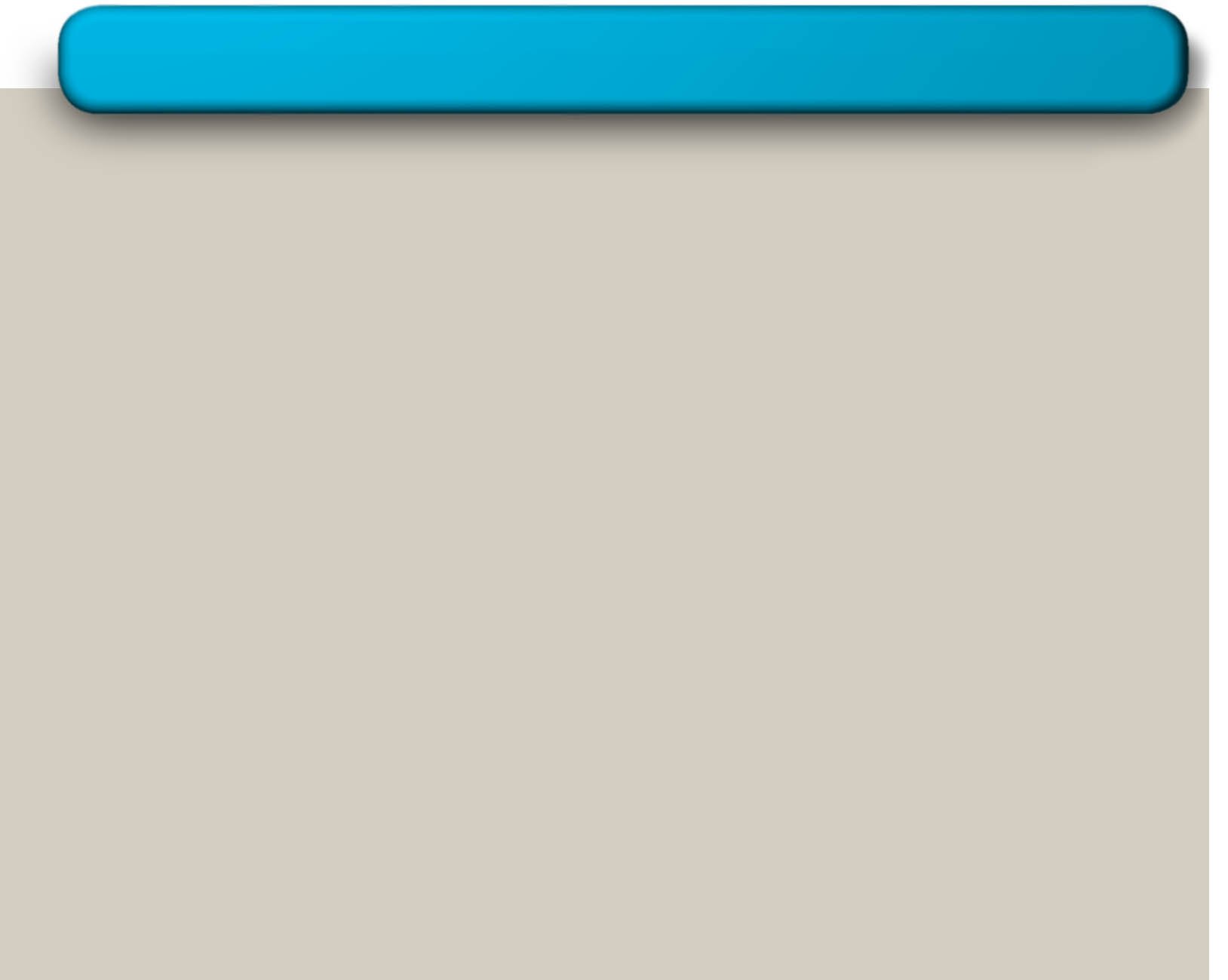 2. . . . increases the
demand for money . . .
P2
r2
Money demand at
price level
P2
,
MD2
r
1. An
P
3. . . .
increase
which
Money demand at
in the
increases
price level
P
,
MD
price
the
level . . .
equilibrium
Y2
Y
interest
rate . . .
4. . . . which in turn reduces the quantity
of goods and services demanded.
Figure 2 The Money Market and the Slope of the Aggregate Demand Curve
(a) The Money Market
(b) The Aggregate Demand Curve
Interest
Price
Money
Rate
Level
supply
Aggregate
demand
0
0
Quantity
Quantity fixed
Quantity
of Money
by the central bank
of Output
Copyright©2010  South-Western
Changes in the Money Supply
The central bank can shift the aggregate demand curve when it changes monetary policy.  
An increase in the money supply shifts the money supply curve to the right.
Without a change in the money demand curve, the interest rate falls.
Falling interest rates increase the quantity of goods and services demanded.
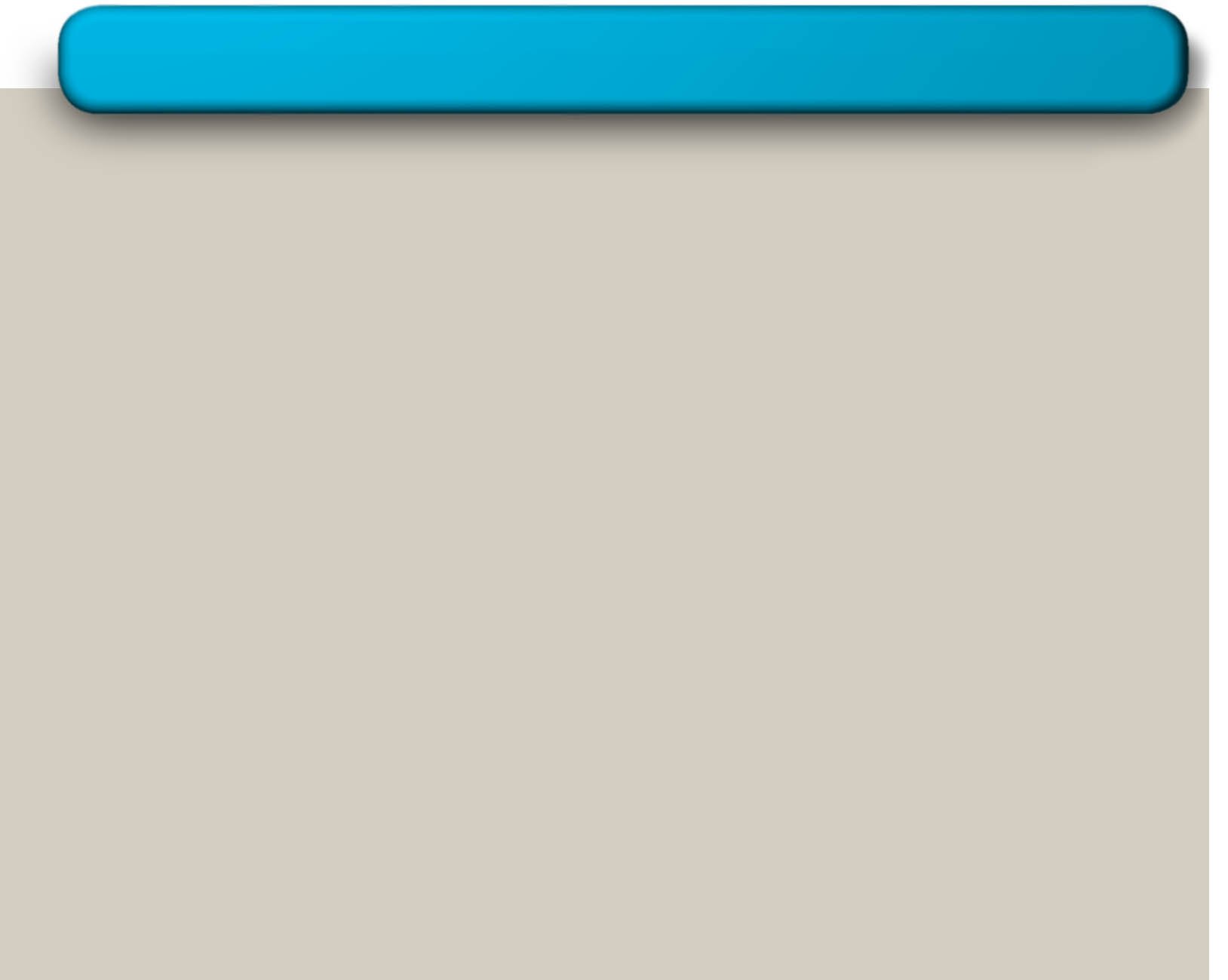 Money
MS2
supply,
MS
1. When the central
r
P
bank increases the
money supply . . .
r2
2. . . . the
AD2
equilibrium
interest rate
Money demand
falls . . .
at price level
P
Y
3. . . . which increases the quantity of goods
and services demanded at a given price level.
Figure 3 A Monetary Injection
(b) The Aggregate Demand Curve
(a) The Money Market
Price
Interest
Level
Rate
Aggregate
demand,
A
D
Quantity
0
Y
Quantity
0
of Output
of Money
Copyright©2010  South-Western
Changes in the Money Supply
When the central bank increases the money supply, it lowers the interest rate and increases the quantity of goods and services demanded at any given price level, shifting aggregate demand to the right.
When the central bank contracts the money supply, it raises the interest rate and reduces the quantity of goods and services demanded at any given price level, shifting aggregate demand to the left.
The Role of Interest Rates
In recent years, many of the major central banks have conducted policy by setting the interest rate at which they will lend to the banking sector (the refinancing rate for the ECB, the repo rate for the Bank of England, and the discount rate in the terms of the US Federal Reserve). 
Because changes in the money supply lead to changes in interest rates, monetary policy can be described either in terms of the money supply or in terms of the interest rate.
Why central banks watch the stock markets (and vice versa)
When the stock market booms, households become wealthier and this stimulates consumer spending. 
Rising share prices also make it more attractive for firms to issue new shares and this facilitates increased investment spending.
Central banks can offset these expansionary effects on aggregate demand by keeping the money supply lower and interest rates higher than they otherwise would.
When the stock market falls a central bank needs to loosen monetary policy in order to offset the contractionary effect on aggregate demand. 
For example, the decline in the FTSE 100 Index from January 2000 to April/May 2003 is mirrored by a fall in the Bank of England’s Base Rate from 6.0 per cent to 3.75 per cent.
HOW FISCAL POLICY INFLUENCES AGGREGATE DEMAND
Fiscal policy refers to the government’s choices regarding the overall level of government purchases or taxes.
Fiscal policy influences saving, investment, and growth in the long run.
In the short run, fiscal policy primarily affects the aggregate demand.
Changes in Government Purchases
When policymakers change the money supply or taxes, the effect on aggregate demand is indirect—through the spending decisions of firms or households.
When the government alters its own purchases of goods or services, it shifts the aggregate demand curve directly.
There are two macroeconomic effects from the change in government purchases:              
The multiplier effect
The crowding-out effect
The Multiplier Effect
Government purchases are said to have a multiplier effect on aggregate demand.
Each pound spent by the government can raise the aggregate demand for goods and services by more than a pound.
The multiplier effect refers to the additional shifts in aggregate demand that result when expansionary fiscal policy increases income and thereby increases consumer spending.
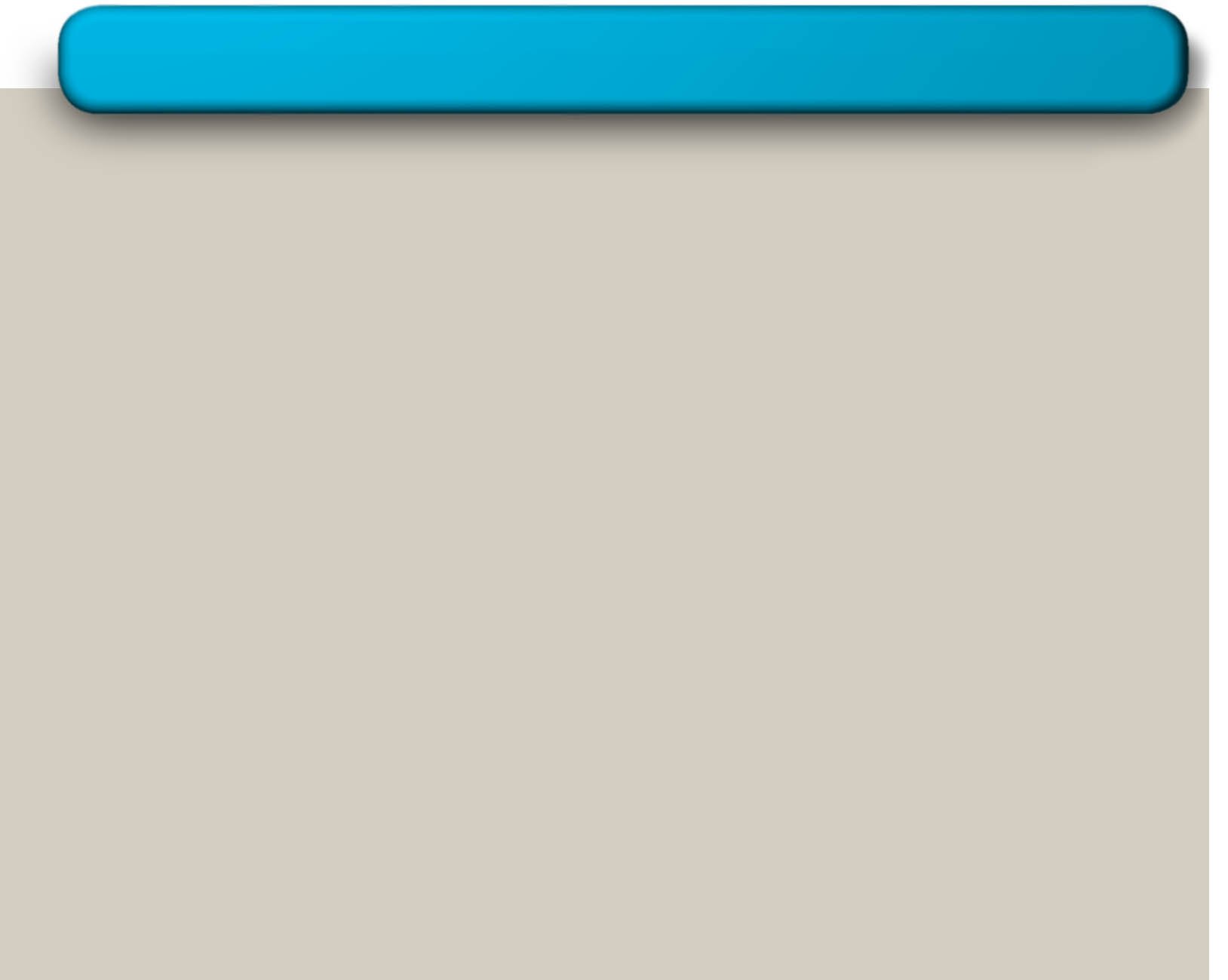 2. . . . but the multiplier
effect can amplify the
shift in aggregate
demand.
£10 billion
AD3
AD2
Aggregate demand,
AD1
1. An increase in government purchases
of £10 billion initially increases aggregate
demand by £10 billion . . .
Figure 4 The Multiplier Effect
Price
Level
Quantity of
0
Output
Copyright©2010  South-Western
A Formula for the Spending Multiplier
The formula for the multiplier is:
Multiplier = 1/(1 - MPC)
An important number in this formula is the marginal propensity to consume (MPC).
It is the fraction of extra income that a household consumes rather than saves.
If the MPC is 3/4, then the multiplier will be:
Multiplier = 1/(1 - 3/4) = 4
In this case, a £10 billion increase in government spending generates £40 billion of increased demand for goods and services.
The Crowding-Out Effect
Fiscal policy may not affect the economy as strongly as predicted by the multiplier.
An increase in government purchases causes the interest rate to rise.
A higher interest rate reduces investment spending.
This reduction in demand that results when a fiscal expansion raises the interest rate is called the crowding-out effect.
The crowding-out effect tends to dampen the effects of fiscal policy on aggregate demand.
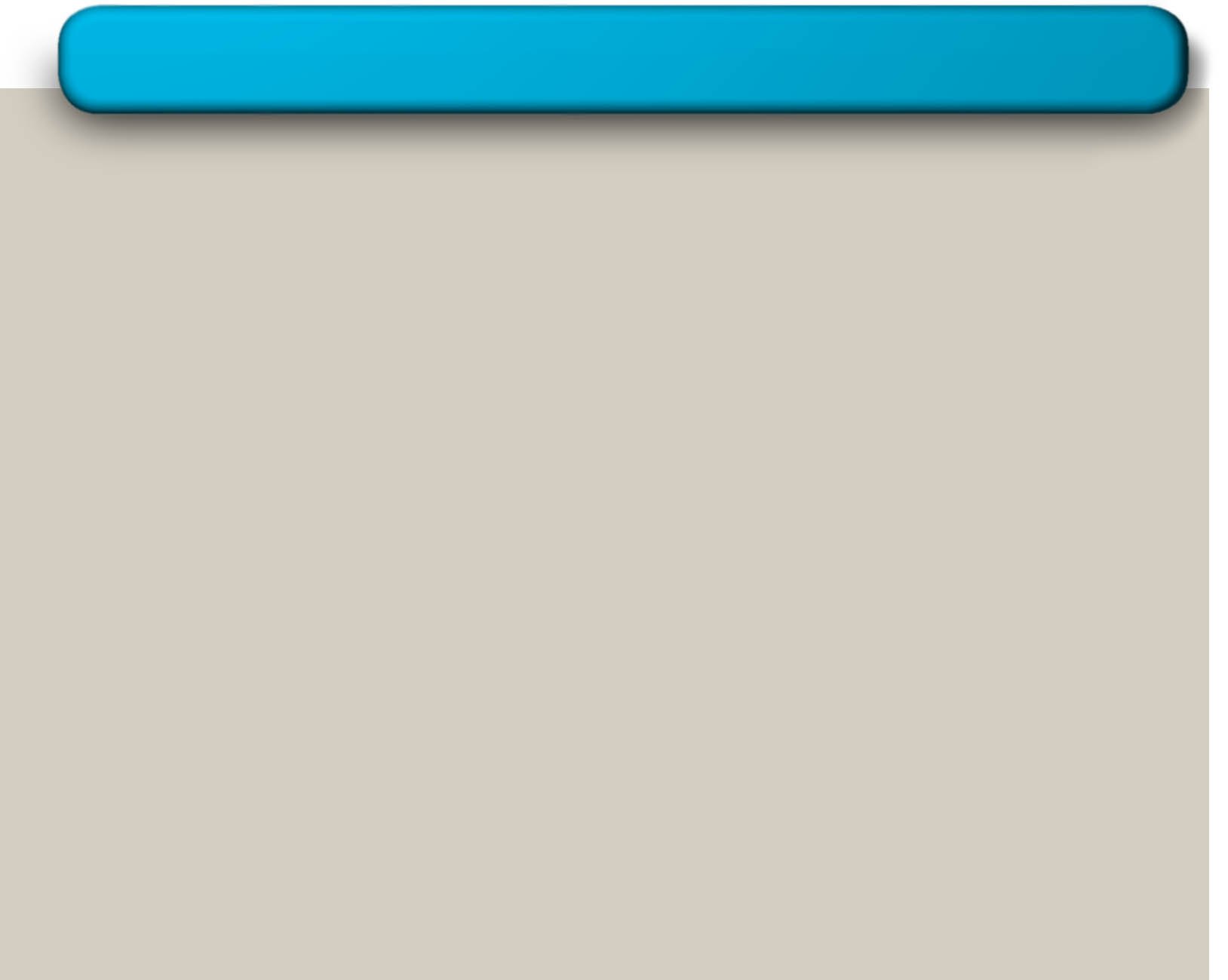 4. . . . which in turn
partly offsets the
initial increase in
2. . . . the increase in
£10 billion
aggregate demand.
spending increases
money demand . . .
r2
3. . . . which
AD2
increases
r
the
AD3
equilibrium
M
D2
interest
rate . . .
1. When an increase in government
purchases increases aggregate
demand . . .
Figure 5 The Crowding-Out Effect
(a) The Money Market
(b) The Shift in Aggregate Demand
Price
Interest
Money
Level
Rate
supply
Aggregate demand, AD1
Money demand,
MD
Quantity
Quantity
0
Quantity fixed
0
of Money
of Output
by the central bank
Copyright©2010  South-Western
Changes in Taxes
When the government cuts personal income taxes, it increases households’ take-home pay.
Households save some of this additional income.
Households also spend some of it on consumer goods.
Increased household spending shifts the aggregate demand curve to the right.
The size of the shift in aggregate demand resulting from a tax change is affected by the multiplier and crowding-out effects.
It is also determined by the households’ perceptions about the permanency of the tax change.
USING POLICY TO STABILIZE THE ECONOMY
Economic stabilization has been an explicit goal of government policy in West European and North American countries since 1945.
The government should respond to changes in the private economy in order to stabilize aggregate demand.
Some economists argue that monetary and fiscal policy destabilizes the economy.
Monetary and fiscal policy affect the economy with a substantial lag.
They suggest the economy should be left to deal with the short-run fluctuations on its own.
Automatic Stabilizers
Automatic stabilizers are changes in fiscal policy that stimulate aggregate demand when the economy goes into a recession without policy makers having to take any deliberate action.
Automatic stabilizers include the tax system and some forms of government spending.
Summary
Keynes proposed the theory of liquidity preference to explain determinants of the interest rate.
According to this theory, the interest rate adjusts to balance the supply and demand for money.
An increase in the price level raises money demand and increases the interest rate.
A higher interest rate reduces investment and, thereby, the quantity of goods and services demanded.
The downward-sloping aggregate demand curve expresses this negative relationship between the price level and the quantity demanded.
Summary
Policy makers can influence aggregate demand with monetary policy.
An increase in the money supply will ultimately lead to the aggregate demand curve shifting to the right.
A decrease in the money supply will ultimately lead to the aggregate demand curve shifting to the left.
Policymakers can influence aggregate demand with fiscal policy.
An increase in government purchases or a cut in taxes shifts the aggregate demand curve to the right.
A decrease in government purchases or an increase in taxes shifts the aggregate demand curve to the left.
Summary
When the government alters spending or taxes, the resulting shift in aggregate demand can be larger or smaller than the fiscal change.
The multiplier effect tends to amplify the effects of fiscal policy on aggregate demand.
The crowding-out effect tends to dampen the effects of fiscal policy on aggregate demand.
Economists disagree about how active the government should be in its effort to stabilize the economy.
Advocates say that if the government does not respond the result will be undesirable fluctuations.
Critics argue that attempts at stabilization often turn out destabilizing.